PRINCIPLES OF MARKETING / 04A
STRATEGIC MARKETING PLANNING
About strategy
STRATEGIC MARKETING PLANNING
About strategy
STRATEGIC MARKETING PLANNING
About strategy
STRATEGIC MARKETING PLANNING
About strategy
STRATEGIC MARKETING PLANNING
About strategy
STRATEGIC MARKETING PLANNING
(Marketing) planning cycle
STRATEGIC MARKETING PLANNING
(Marketing) planning cycle
STRATEGIC MARKETING PLANNING
(Marketing) planning cycle
STRATEGIC MARKETING PLANNING
(Marketing) planning cycle
STRATEGIC MARKETING PLANNING
STRATEGIC MARKETING PLANNING
Strategy, aspects
STRATEGIC MARKETING PLANNING
Strategy, aspects
STRATEGIC MARKETING PLANNING
Strategy, aspects
STRATEGIC MARKETING PLANNING
Common business objectives
STRATEGIC MARKETING PLANNING
A major decision: the PMC
STRATEGIC MARKETING PLANNING
The mission of the organization
STRATEGIC MARKETING PLANNING
The mission of the organization
STRATEGIC MARKETING PLANNING
The mission of the organization
STRATEGIC MARKETING PLANNING
The mission of the organization
STRATEGIC MARKETING PLANNING
The mission of the organization
STRATEGIC MARKETING PLANNING
From mission to business scope: the PMT
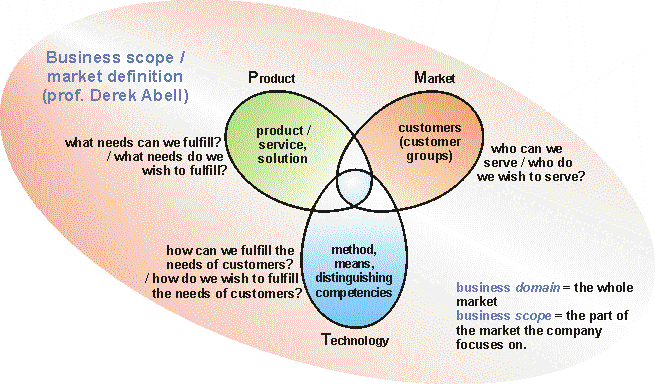 STRATEGIC MARKETING PLANNING
From mission to business scope: the PMT
STRATEGIC MARKETING PLANNING
Strategy formulation, in detail (1)
STRATEGIC MARKETING PLANNING
Strategy formulation, in detail (2)
STRATEGIC MARKETING PLANNING
Strategy formulation, a continuous cycle
STRATEGIC MARKETING PLANNING
Analysis of current strategy / situation
STRATEGIC MARKETING PLANNING
Forecast current strategy: strategic gap
STRATEGIC MARKETING PLANNING
Forecast current strategy: strategic gap
STRATEGIC MARKETING PLANNING
STRATEGIC MARKETING PLANNING
External analysis, aspects
STRATEGIC MARKETING PLANNING
External analysis, aspects
STRATEGIC MARKETING PLANNING
External analysis, aspects
STRATEGIC MARKETING PLANNING
Customer analysis, trends, developments
STRATEGIC MARKETING PLANNING
Customer analysis, trends, developments
STRATEGIC MARKETING PLANNING
Customer analysis, trends, developments
STRATEGIC MARKETING PLANNING
Components of competition
STRATEGIC MARKETING PLANNING
Components of competition
STRATEGIC MARKETING PLANNING
Components of competition
STRATEGIC MARKETING PLANNING
Components of competition
STRATEGIC MARKETING PLANNING
Components of competition
STRATEGIC MARKETING PLANNING
Competitior analysis
STRATEGIC MARKETING PLANNING
Competitior analysis
STRATEGIC MARKETING PLANNING
Competitior analysis
STRATEGIC MARKETING PLANNING
Developments regarding distribution